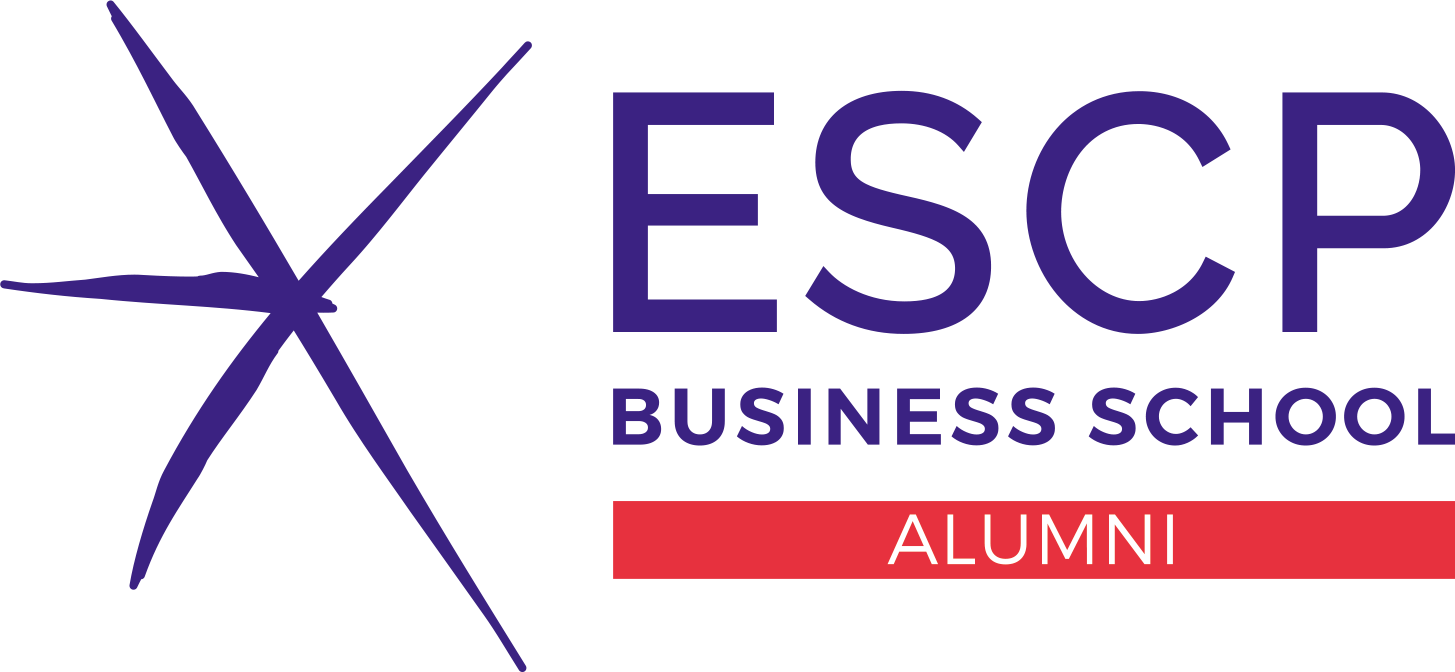 Consulting Boot Camp
Program of the Boot Camp
Full session via Zoom
10h - 11h30
Overview of consulting  The recruiting processes  The interview – Alumni tips
Q&A session
Individual interviews
12h - 15h
1:1 timeslots on Skype
1
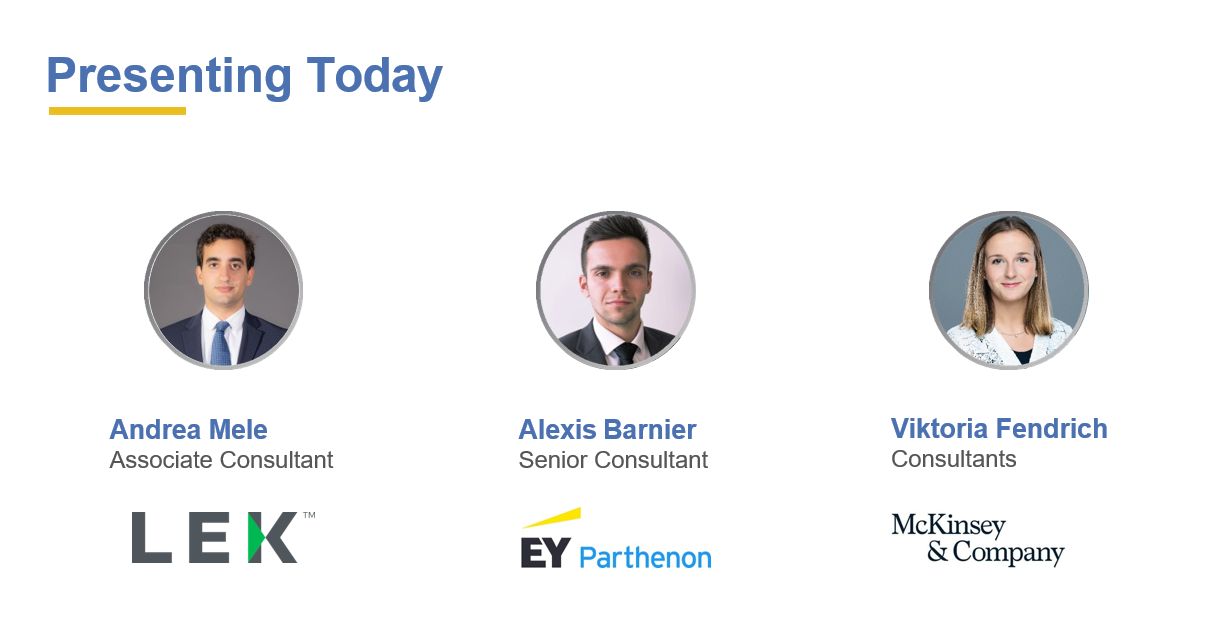 Presenting Today
2
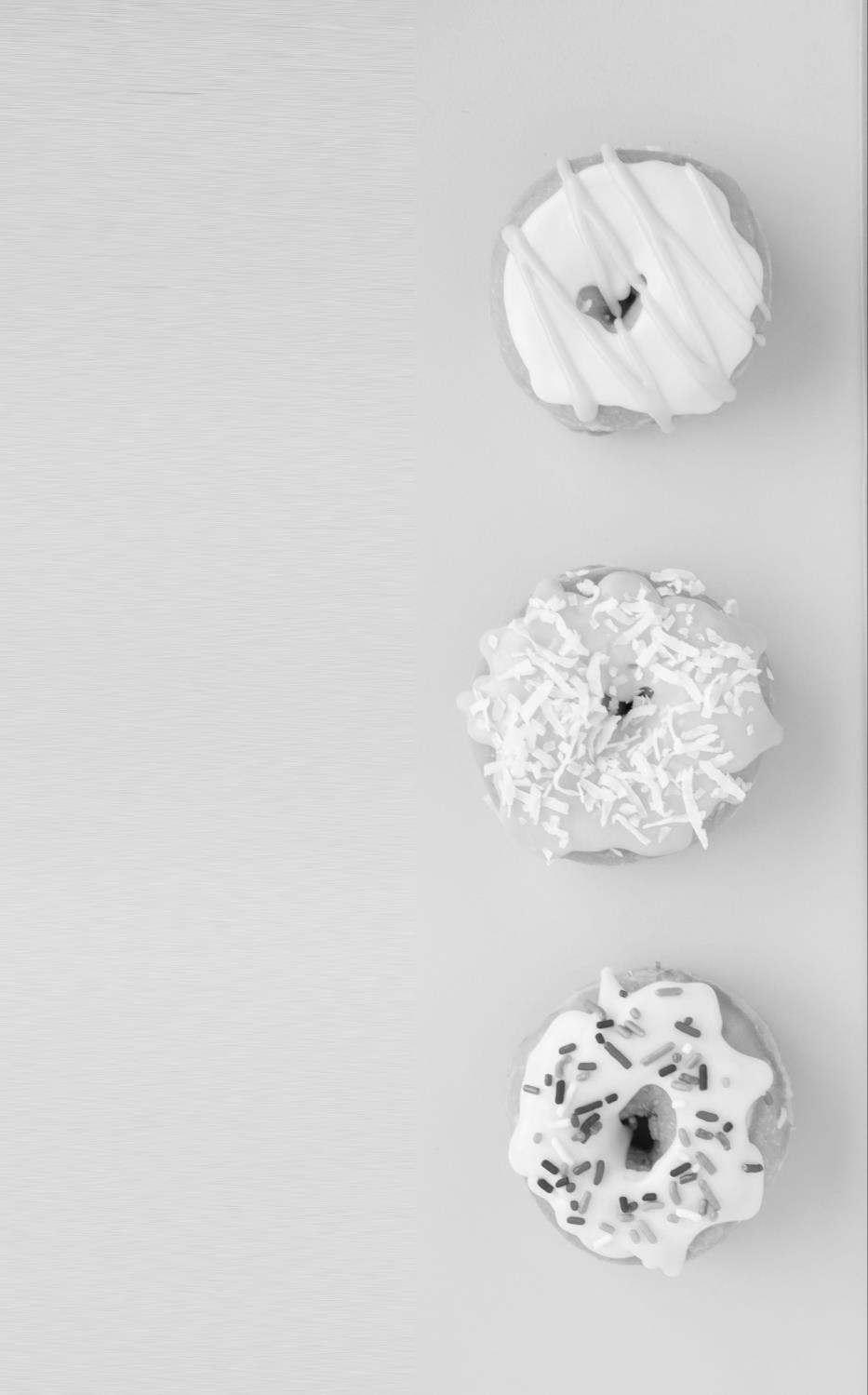 Key objectives of today
A better understanding of Consulting
Day to day job
Overview over the consulting firms “Insiders’ view”  Career opportunities


A better knowledge of the enrollment process
Enrollment process
Driver tree/ Issue analysis

Key tips to be successful at your interviews
Tips to succeed at case cracking  Tips to a good "fit" session
3
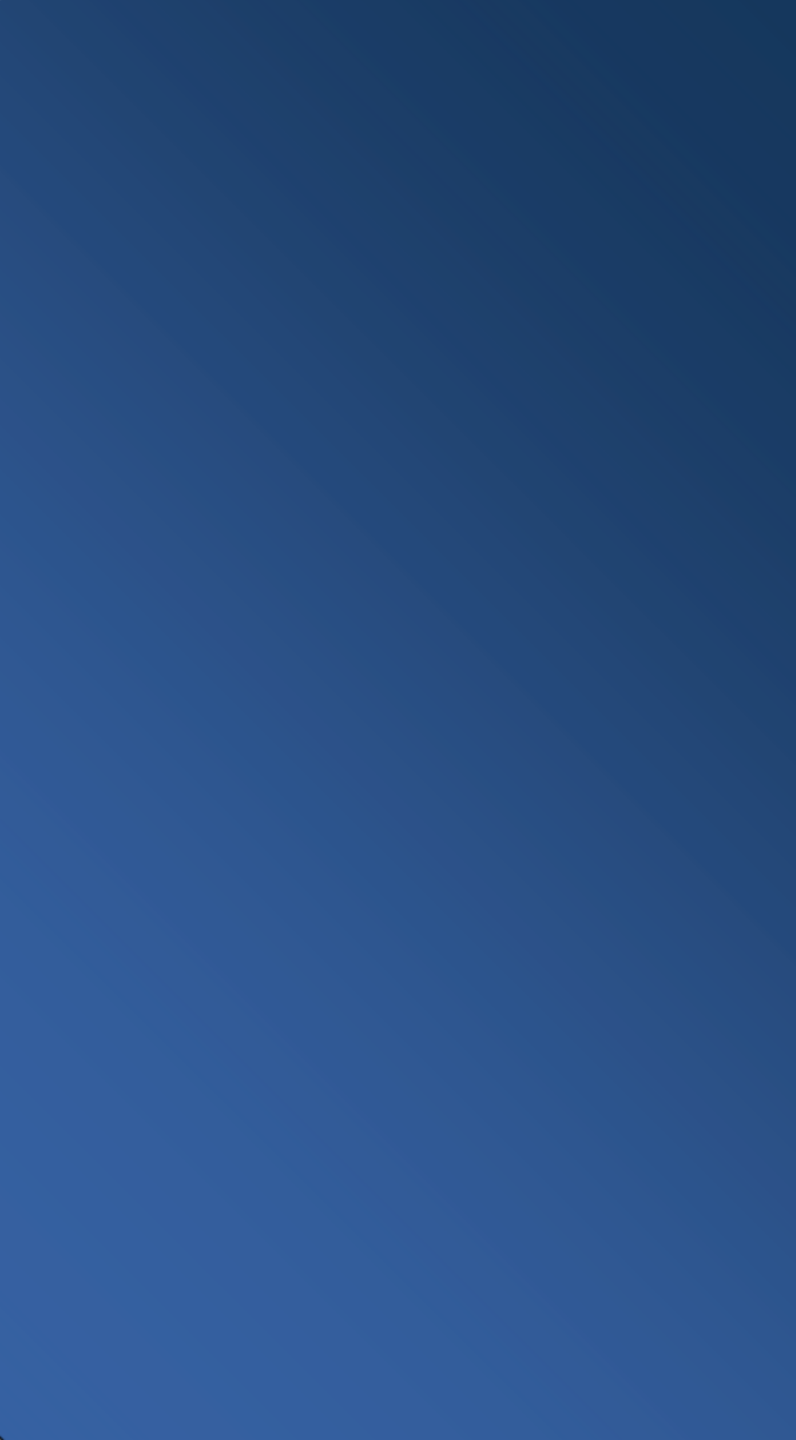 Contents
Overview of the consulting industry

Recruitment process
Getting prepared for interviews  Q&A
4
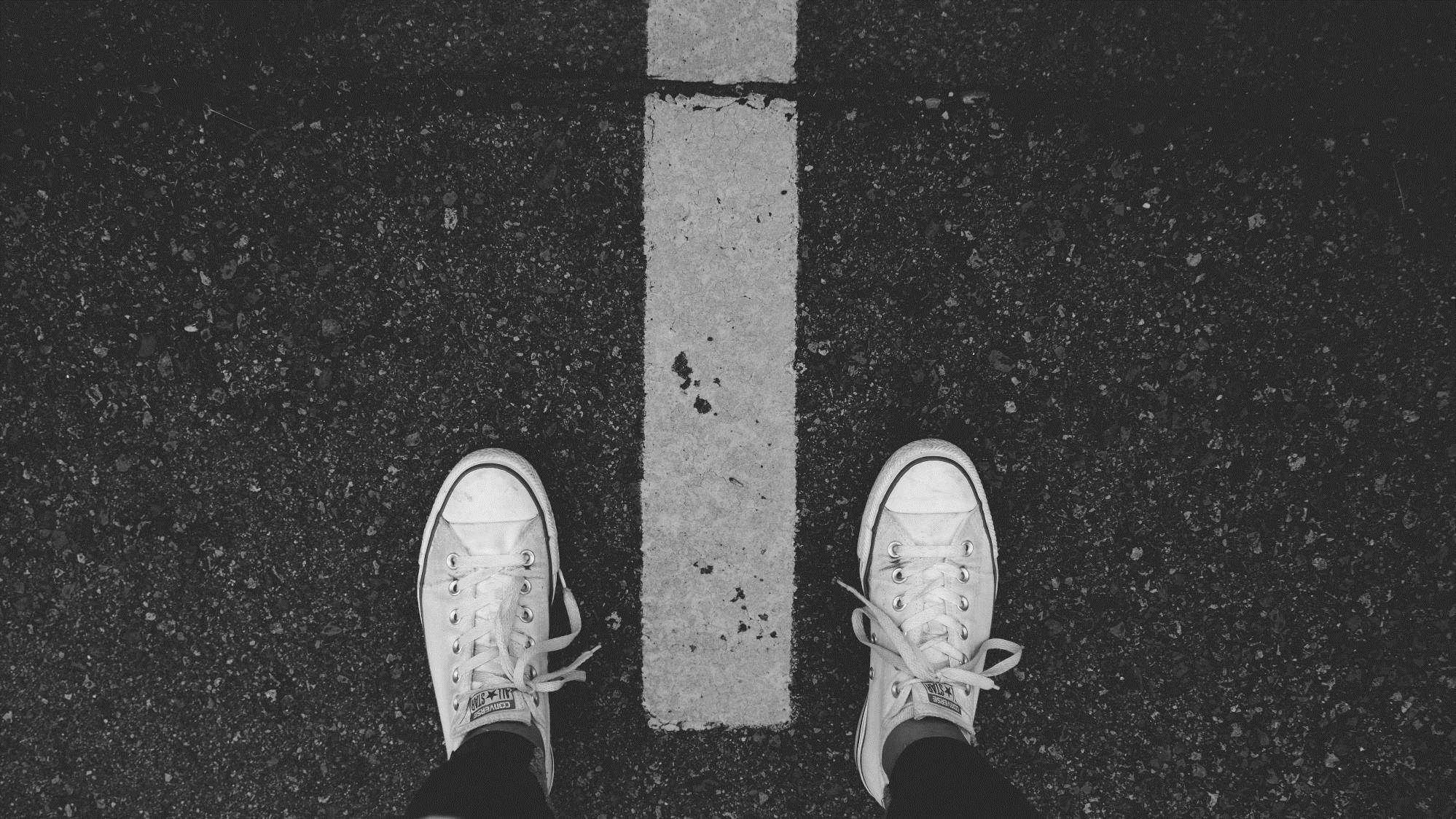 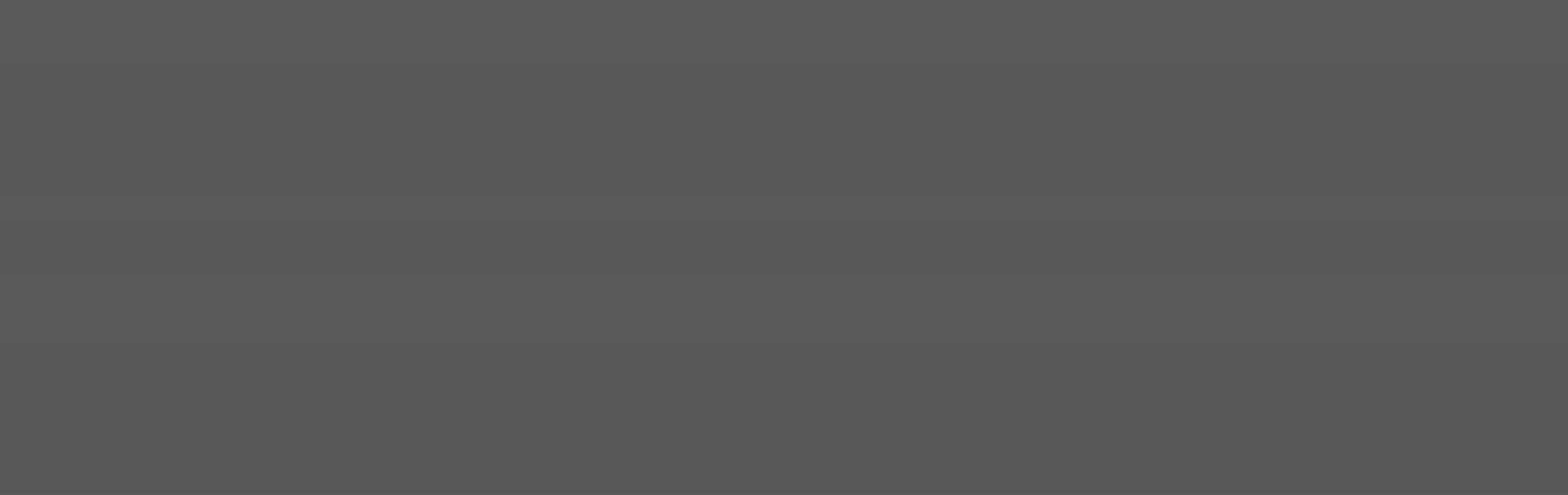 Consulting is a great way to start  a career but it’s an ambiguous job
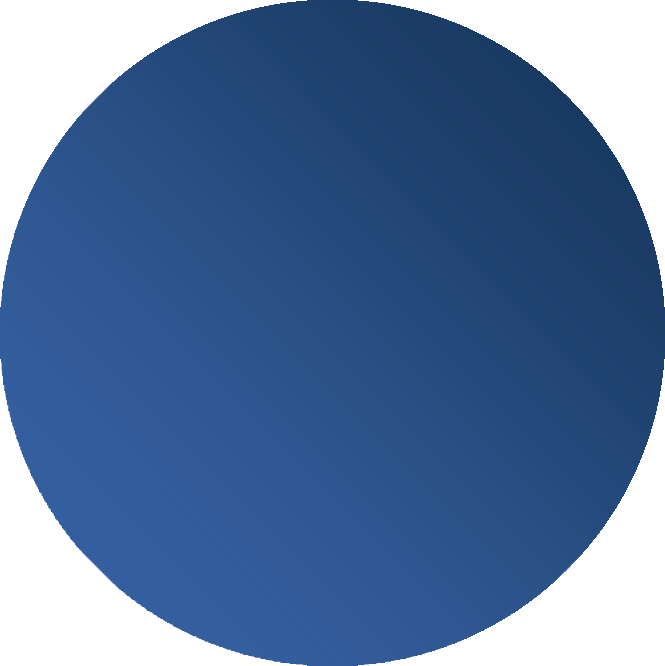 Give advice to CEOs  on business topics he  is faced with… even if  you do not have any  real work experience
Management consultant
A fresh out of business  school who advises senior
whatsoever
management on how to run  their business
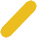 5
Historically an army of players
Back in the 80s
Specialists
Strategy
Optimization
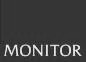 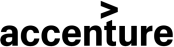 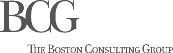 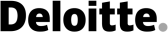 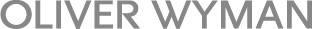 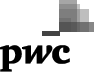 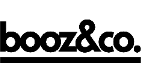 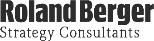 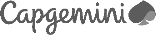 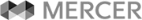 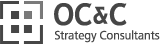 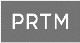 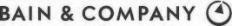 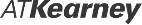 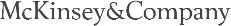 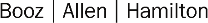 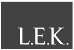 6
But today the landscape is consolidating
Today
Management consulting
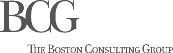 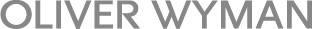 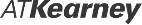 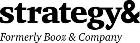 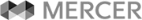 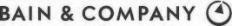 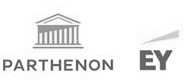 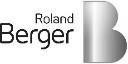 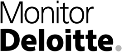 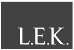 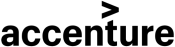 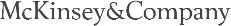 7
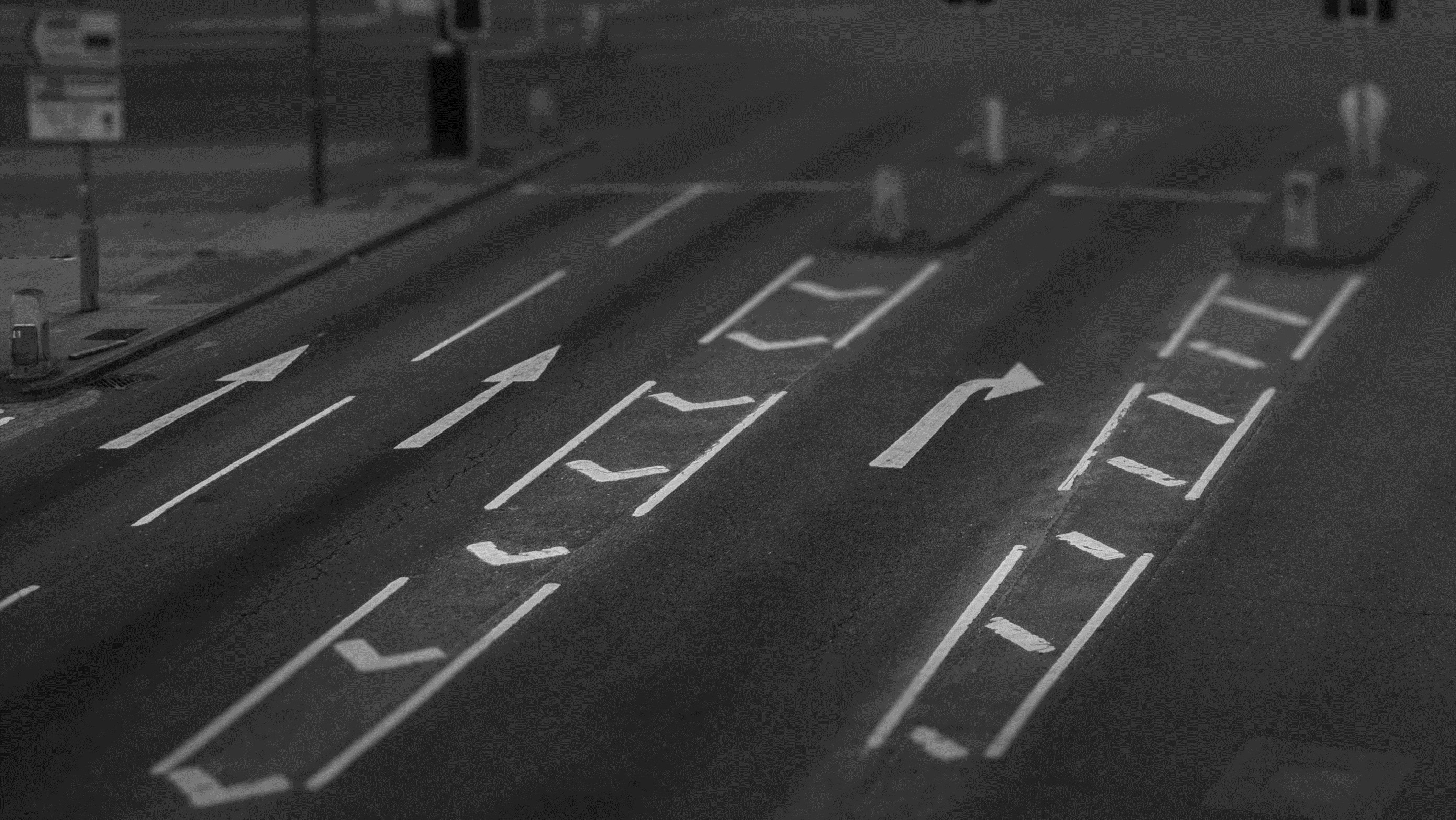 Do I need to pick
one consultancy firm?
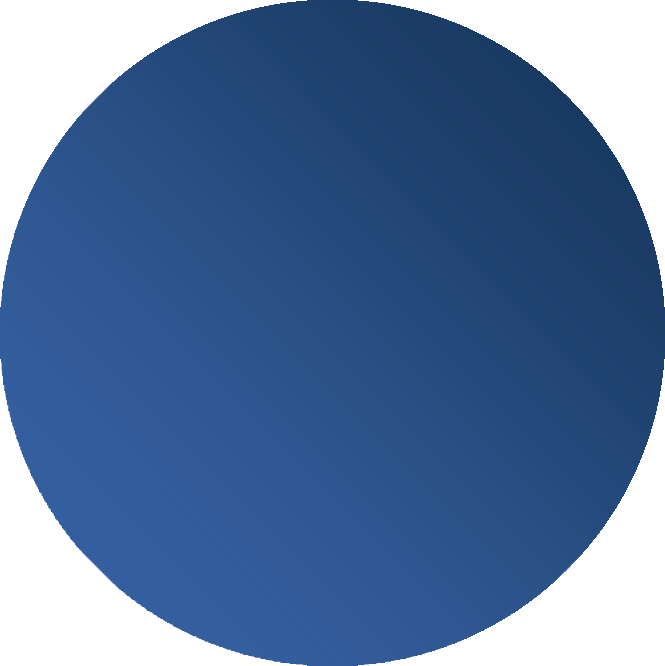 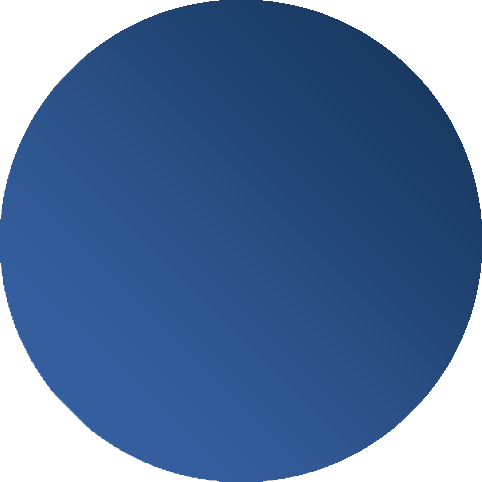 As you have chosen  your Business School  you should chose
the consultancy firm  where you feel  you would get on  well with people
You have to  apply to several  consultancies
8
There is no typical case in consulting
Projects can  be for clients  in all kinds  of sectors
Project  natures vary  greatly
Consulting is for people  with ideas who enjoy  change and being  regularly challenged
Each project  represents a  key business  problem, a case  to “crack”
Project  lengths can  vary from 4  weeks to 6/12  months
Teams  change for  each project
9
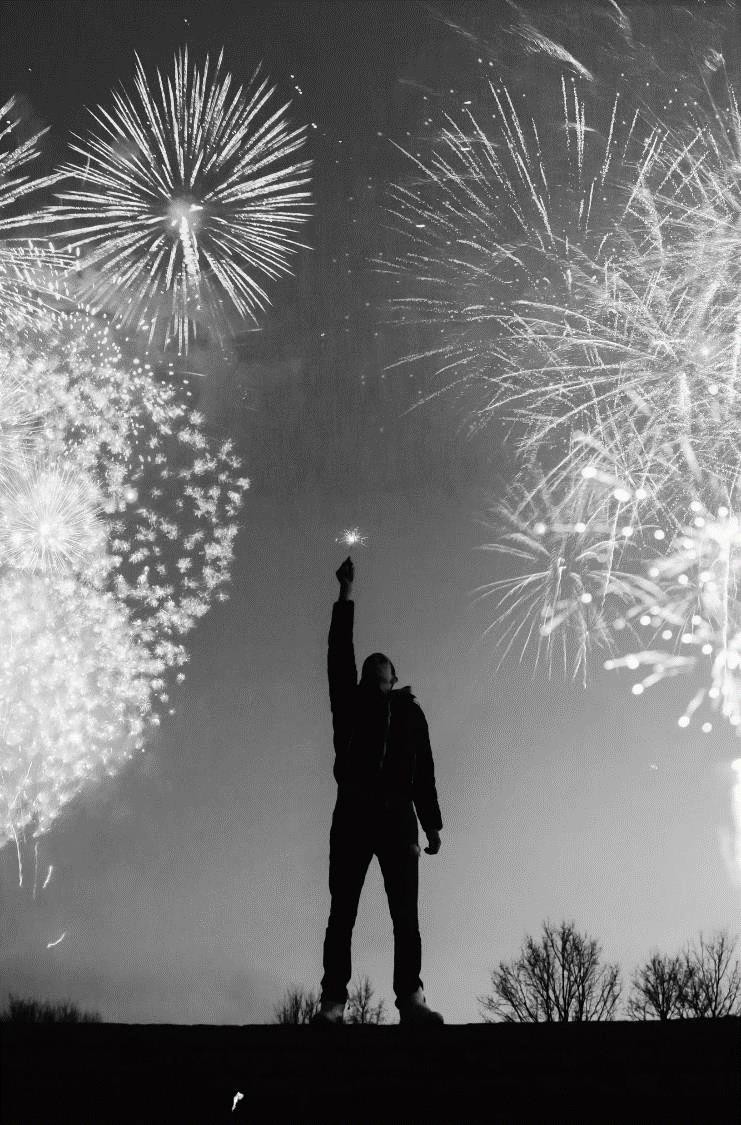 What makes consultants  enjoy their jobs
Work with clients at an executive level

Interesting and stimulating problems
Variety of topics and sectors - You are constantly challenged  Young, dynamic colleagues

Traveling

Support from firm (MBA, do charitable work…)

Access to many sectors / industries, clients…: great learning experience!

Attractive compensation packages
Good career visibility: constant coaching, clear career path, salary raises  regularly (once a year on average)
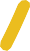 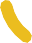 10
Consulting is tough,  how do people last?
Keep in mind that being a  consultant can be tough at times…
No direct P&L management responsibilities  Long working hours
Lack of visibility / high level of unpredictability  Very limited control over one’s staffing  Generalist approach
No systematic follow up of a project
Always pressured to do more (“extra mile”)
…And many options exist when it  becomes too hard
As a consultant: externships, temporary transfers,  leaves of absence, work on internal projects…

Many exciting career opportunities exist for those
who decide to leave
11
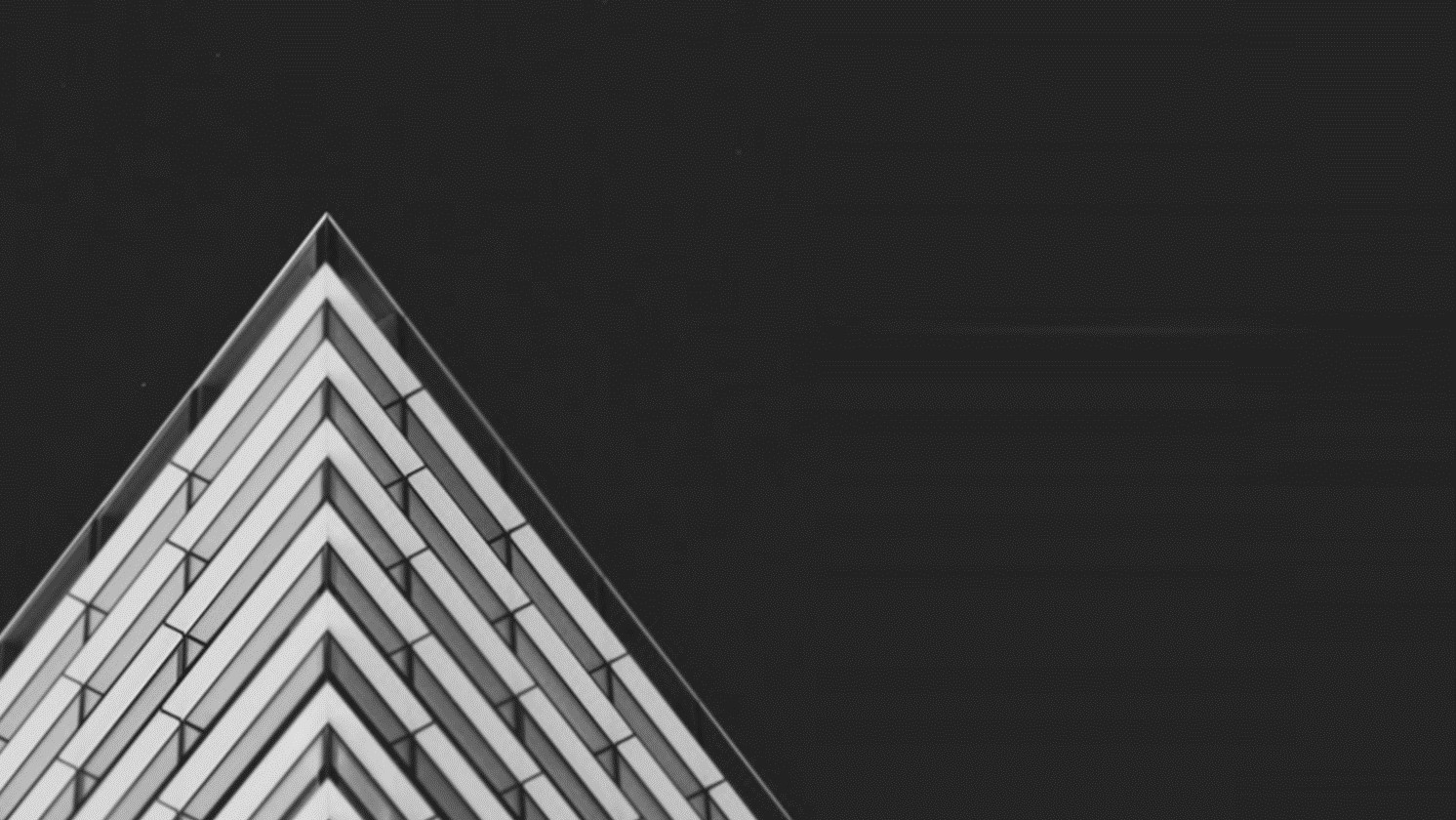 Consulting, vocation or bridge?
Partner (+10 years of experience)  Partner (consulting, banking, fund)  Head of strategic department  CEO

Senior Manager (7-10 years of experience)  Head of strategic/retail/purchasing department  Head of business development
Start-up


Manager (5-7 years of experience)
Head of strategic/ retail/ purchasing department  Start-up


Senior Consultant (3-5 years of experience)
Strategic department  PE funds
Start-up


Consultant Junior (1-3 years of experience)  Business analyst (strategy department/retail/ finance)  Analyst (Private Equity)
12
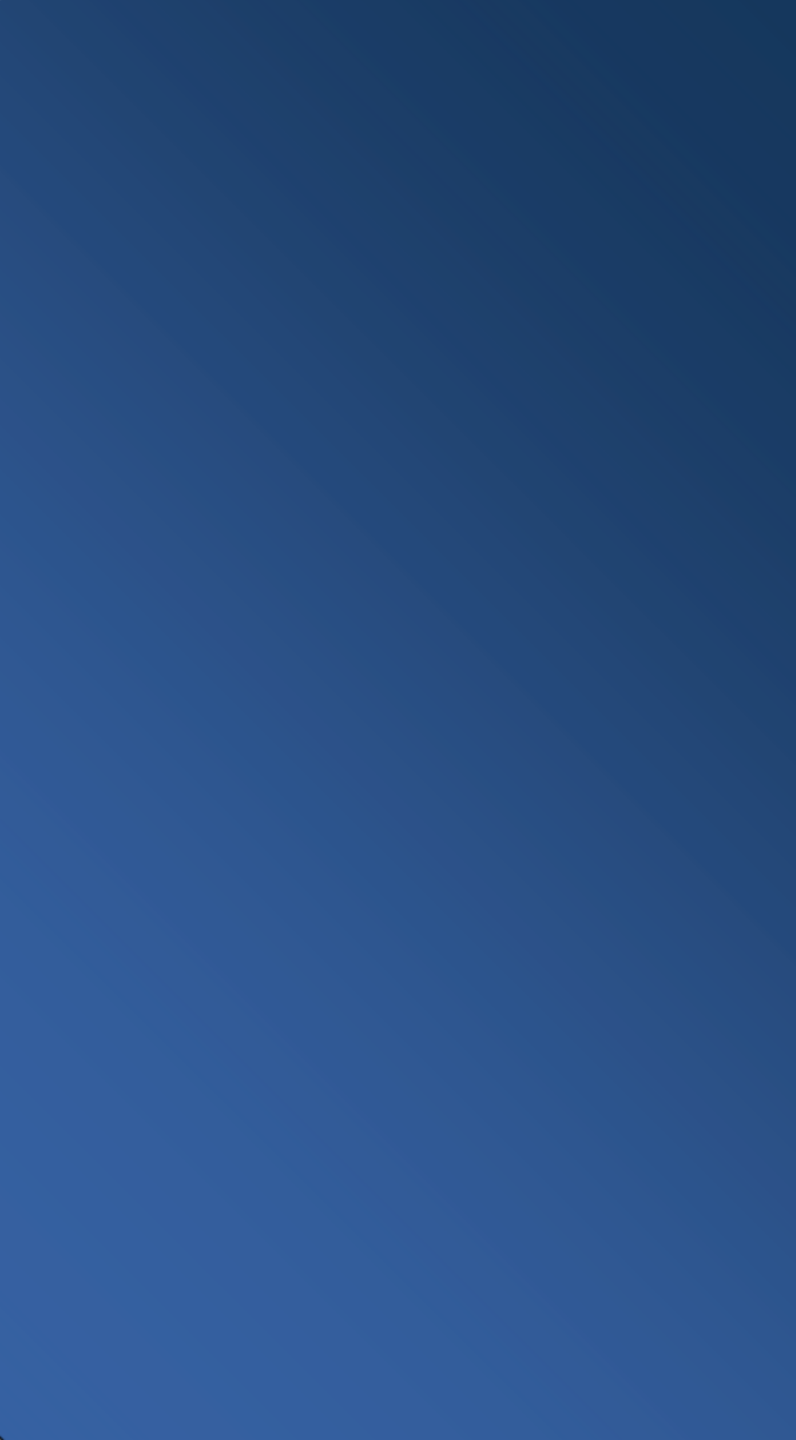 Contents
Overview of the consulting industry

Recruitment process
Getting prepared for interviews  Q&A
13
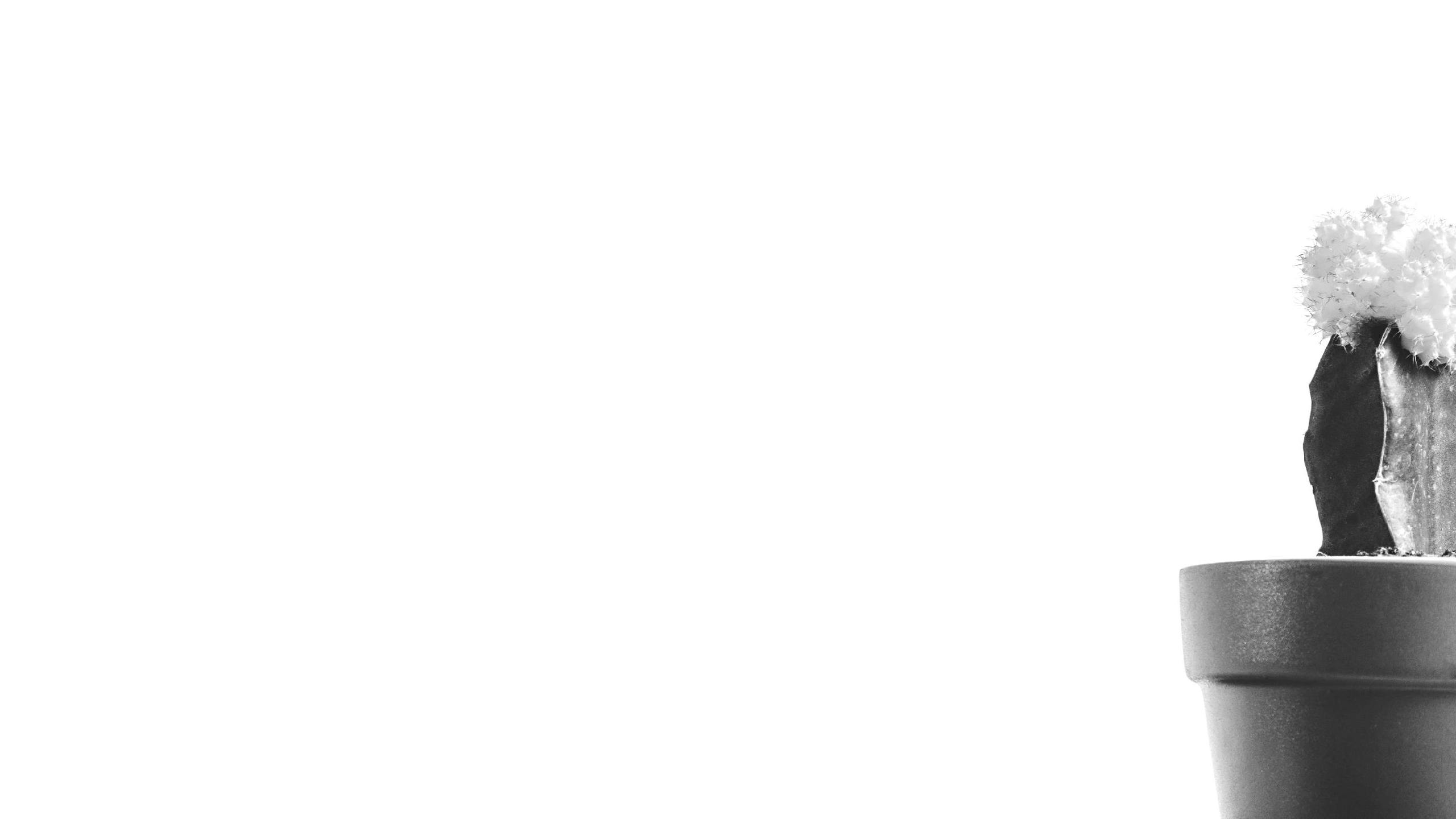 6/7th is out of your hands  depending on different parameters
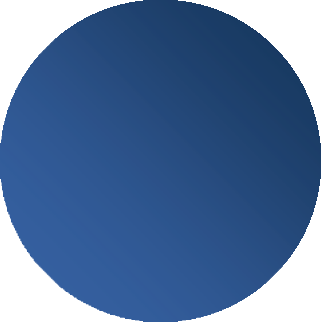 What you  can  control
Your background
The final decision you make
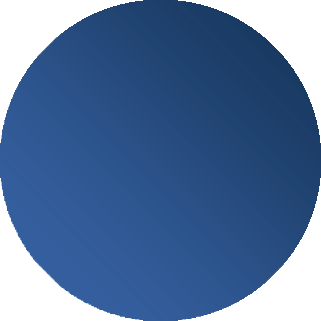 The people you meet  Level of energy  Competition  Personal life
Timing  Random  Chance
What is  out of your  hand
14
Le hasard ne favorise que les esprits preparés
Louis Pasteur
15
The recruiting process
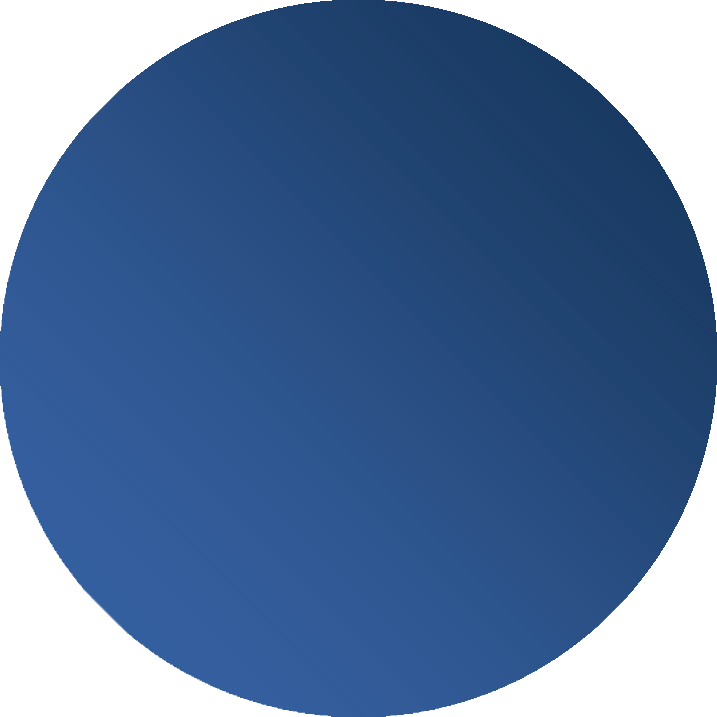 Resume screening by HR (and not by Consultants!)
Small specificities in  some consulting firms  to be explained on  websites/ HR
(jobs fares)
For consultant positions, at least 3 rounds of 2 interviews
For internships, at least 2 rounds of 2 interviews
45 to 60 minutes for each interview with:  10 minutes on applicant’s background  30 to 40 minutes on a business case
5 to 10 minutes on Q&A
e.g. slides development at  BCG, written business
cases at McKinsey, written  English test at Bain, …
Interviews done by consultants (vs. HR manager)

Part of the interviews in English
16
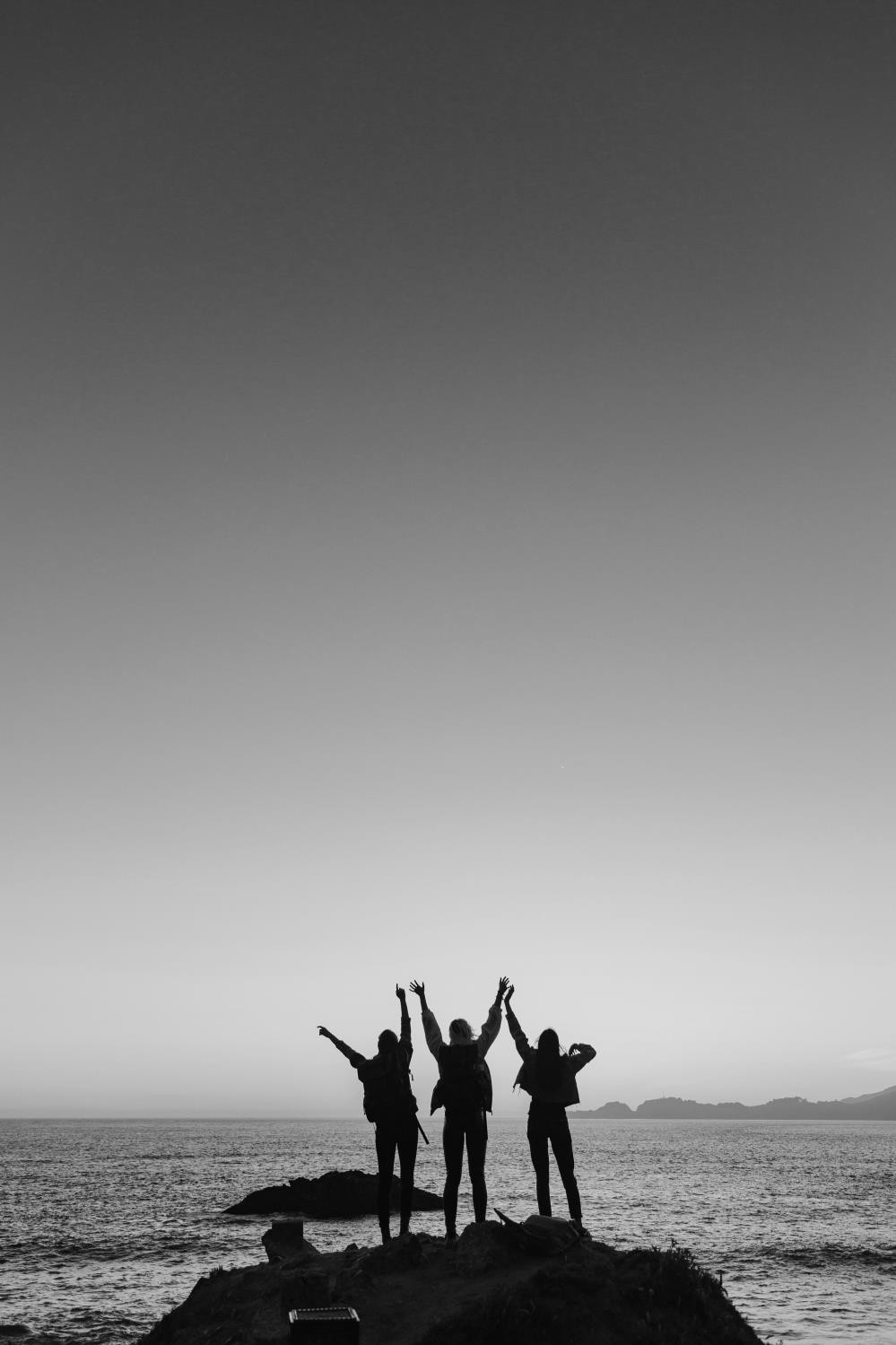 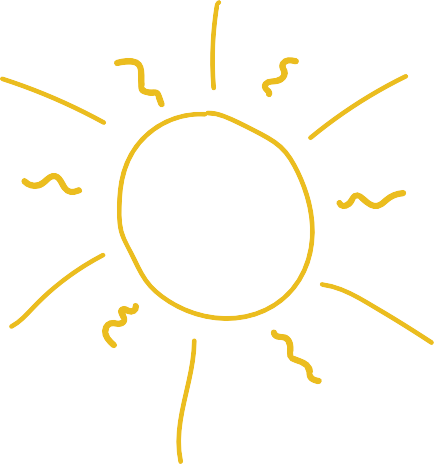 What do consulting firms
like when screening resumes?
Excellent  education  degree, such  as ESCP  Europe
At least 6 months  of internships, of
which at least one in a  world-class company  or entrepreneurship  (regardless of
the industries)
Fluency in  English + local  language  (French is a  must-have in  Paris)
Extracurricular  experience  (hobby, sport,  clubs, …)
17
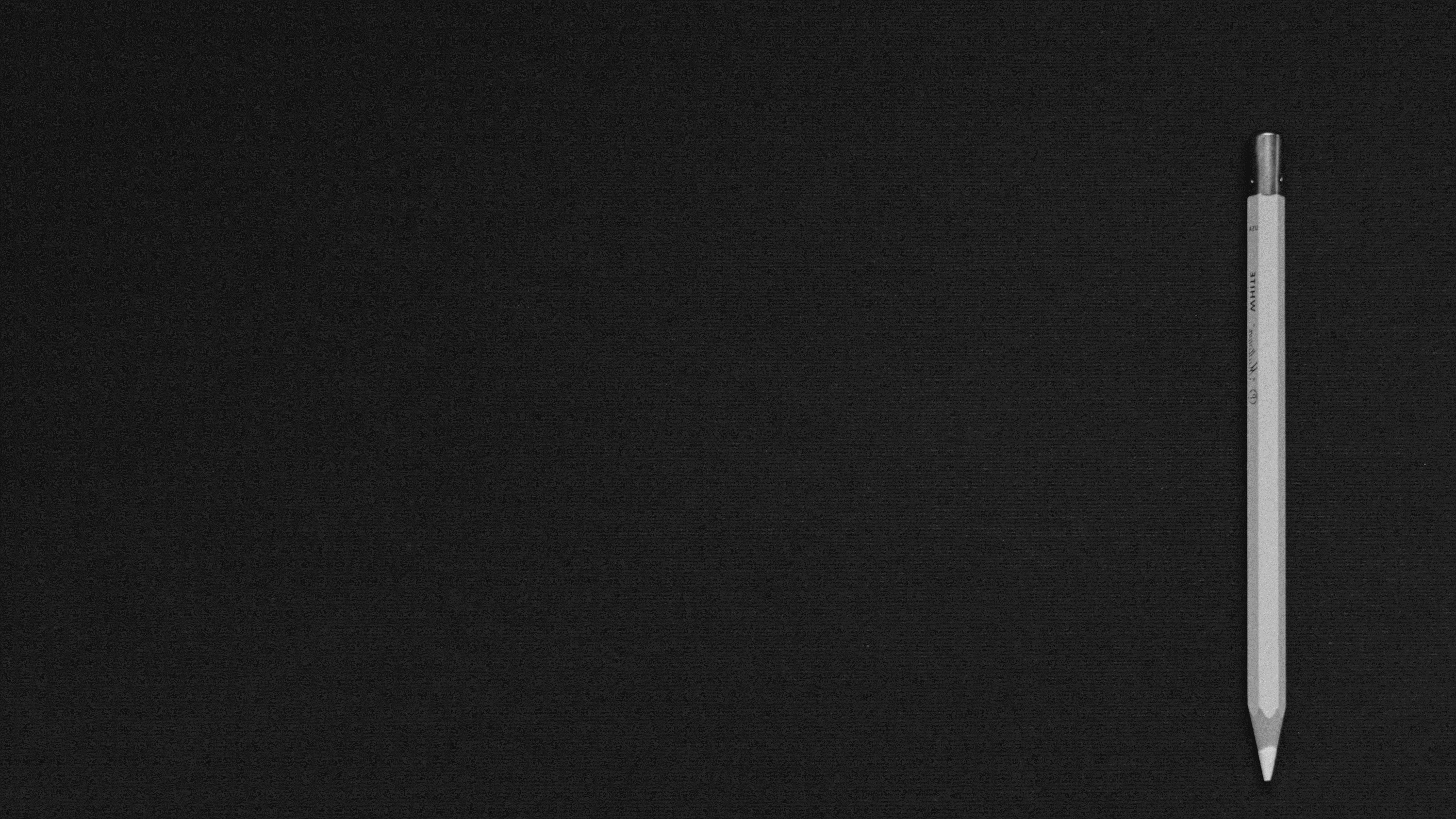 What consulting firms  like during the interview?
Structuring skills

Drive and impact
An efficient and impactful communication  Excellent analytical skills
A business sense

Interpersonal skills & teamwork
Synthesis
Inductive reasoning
18
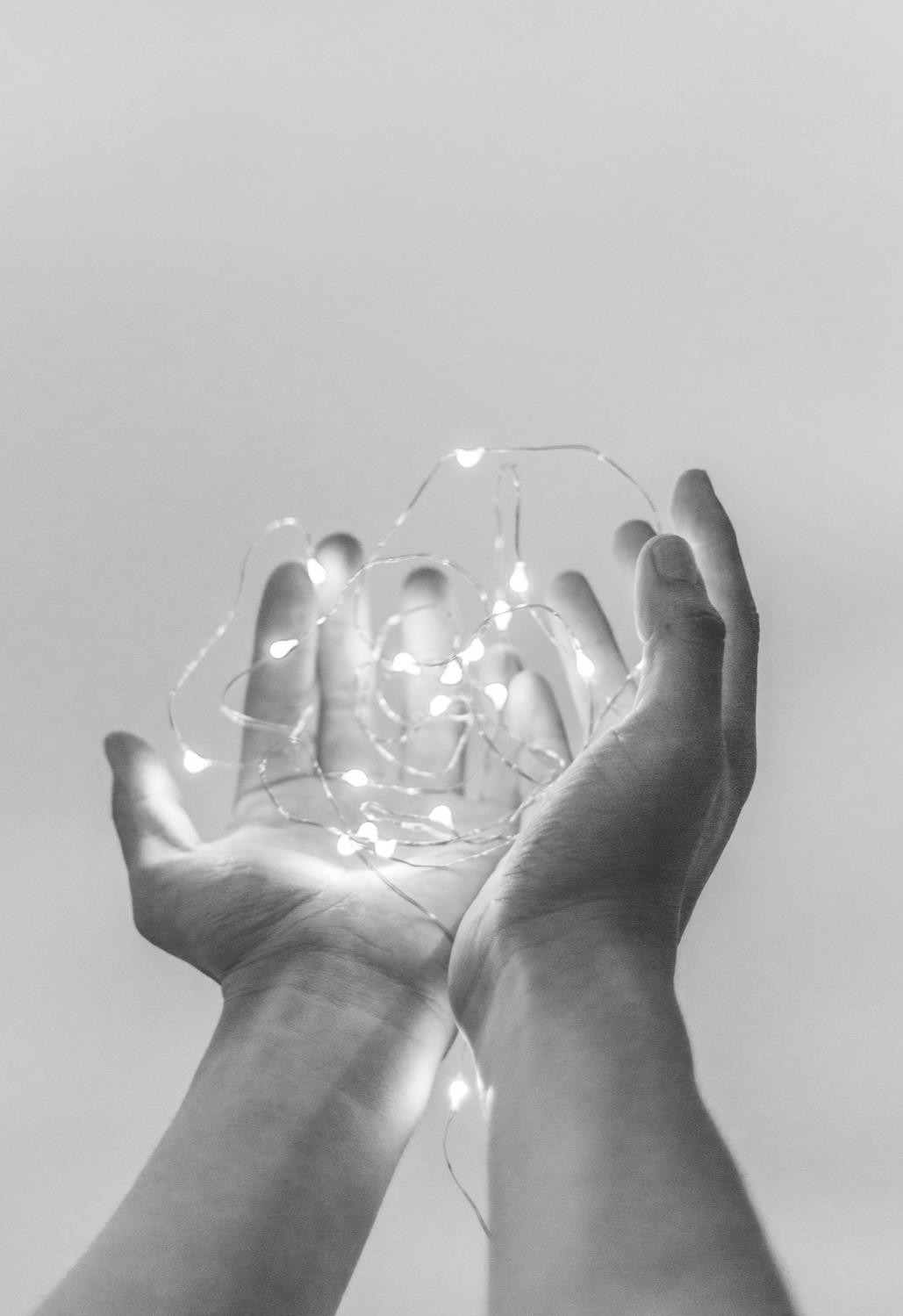 Key success Factors
Prepare as much as you can, through case studies
(on your own, with friends)

Make your own due diligence on the different  consulting firms and key differentiating factors

Look professional - even if a bit old school

The examiner might look young, but he is not your  buddy

Request and use feedback - it shows your maturity
and ability to be coached
19
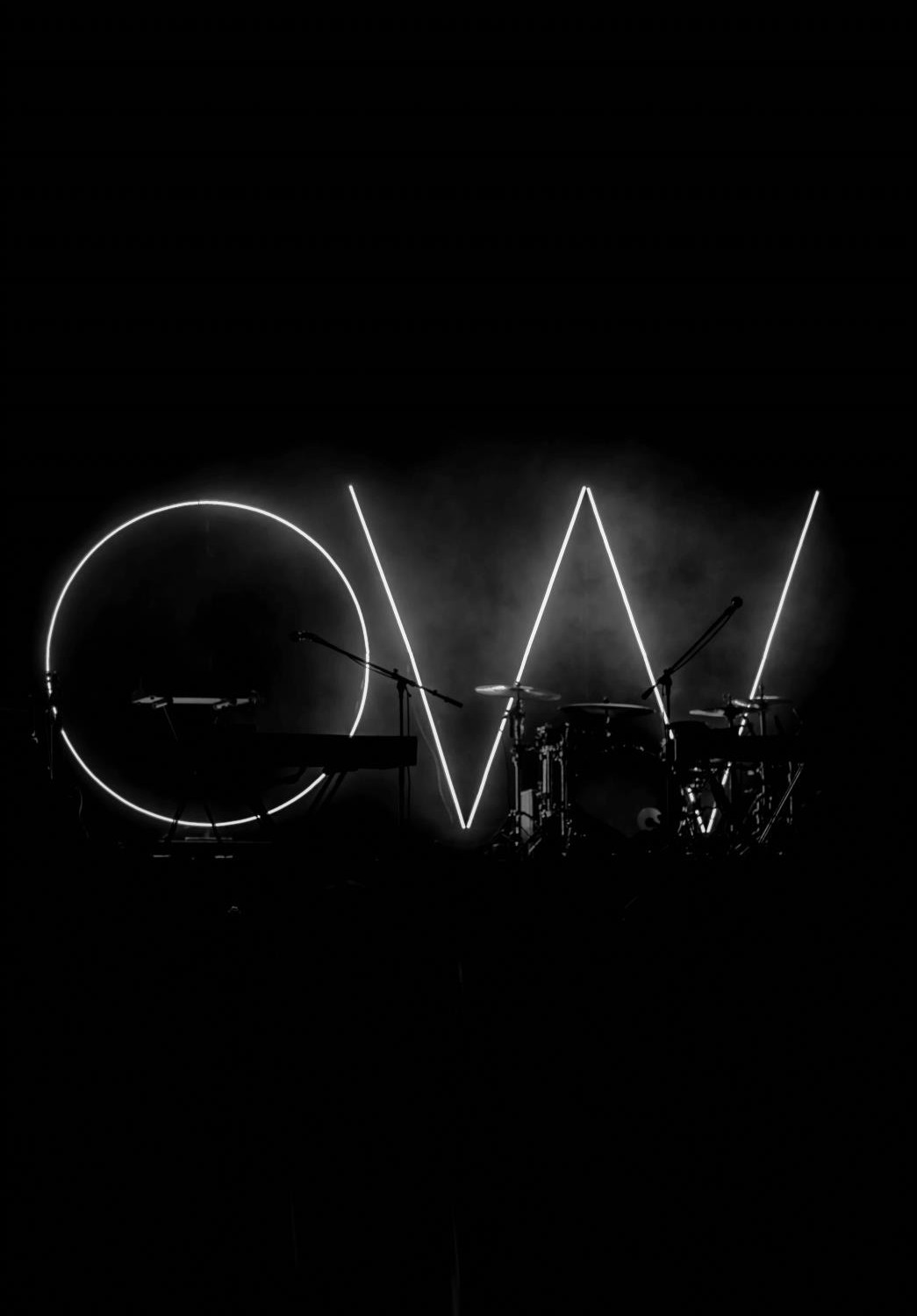 Main pitfalls
Do not try to guess the answer of the case: we care  about HOW you reach an answer and not the right one

Do not jump in the case analysis prior to have
structured the issue

Do not panic with the numbers…breathe!

Do not forget to take some notes: it will help  you structure

Do not forget to ask questions and listen to the  interviewer: he is (usually) here to help
20
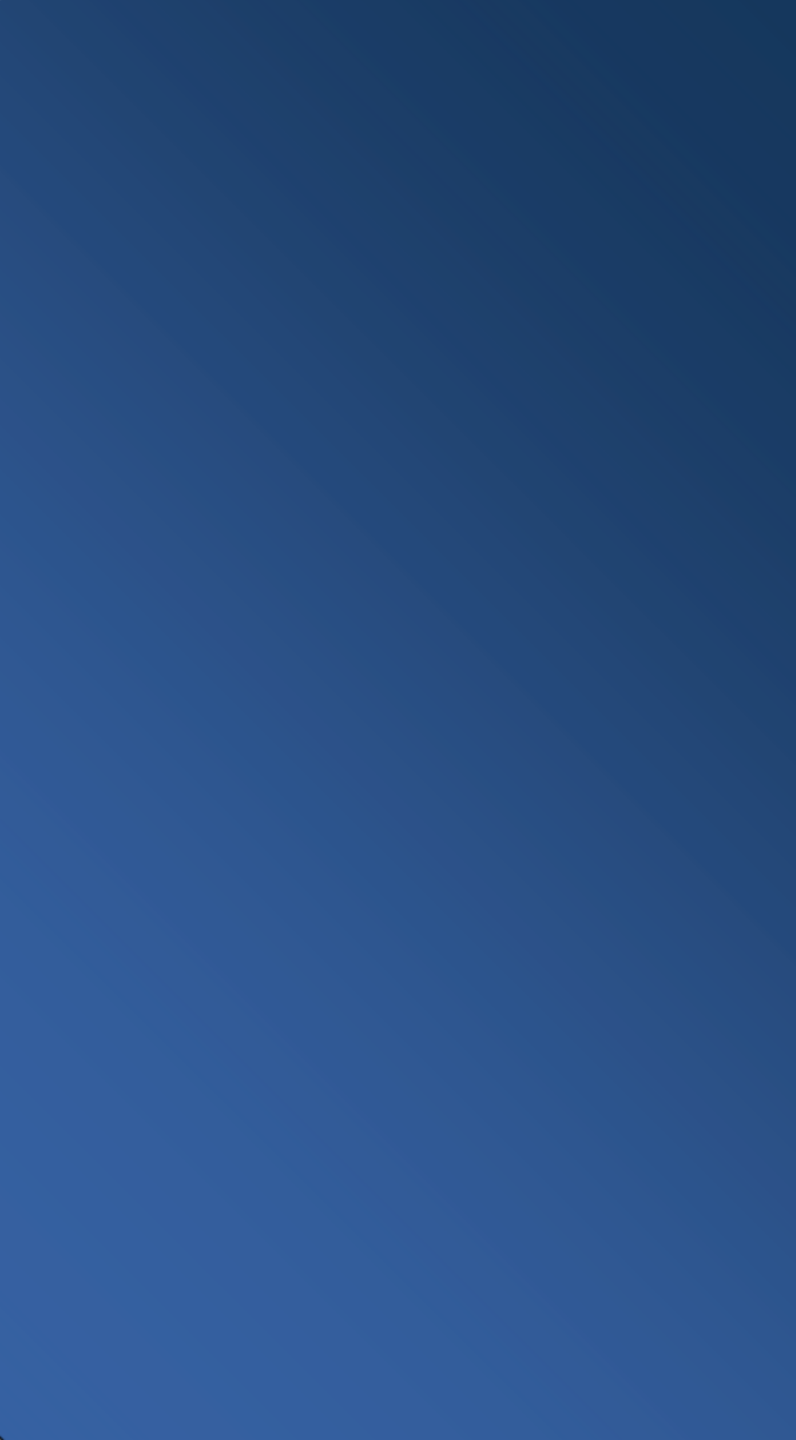 Contents
Overview of the consulting industry

Recruitment process

Getting prepared for interviews

Q&A
21
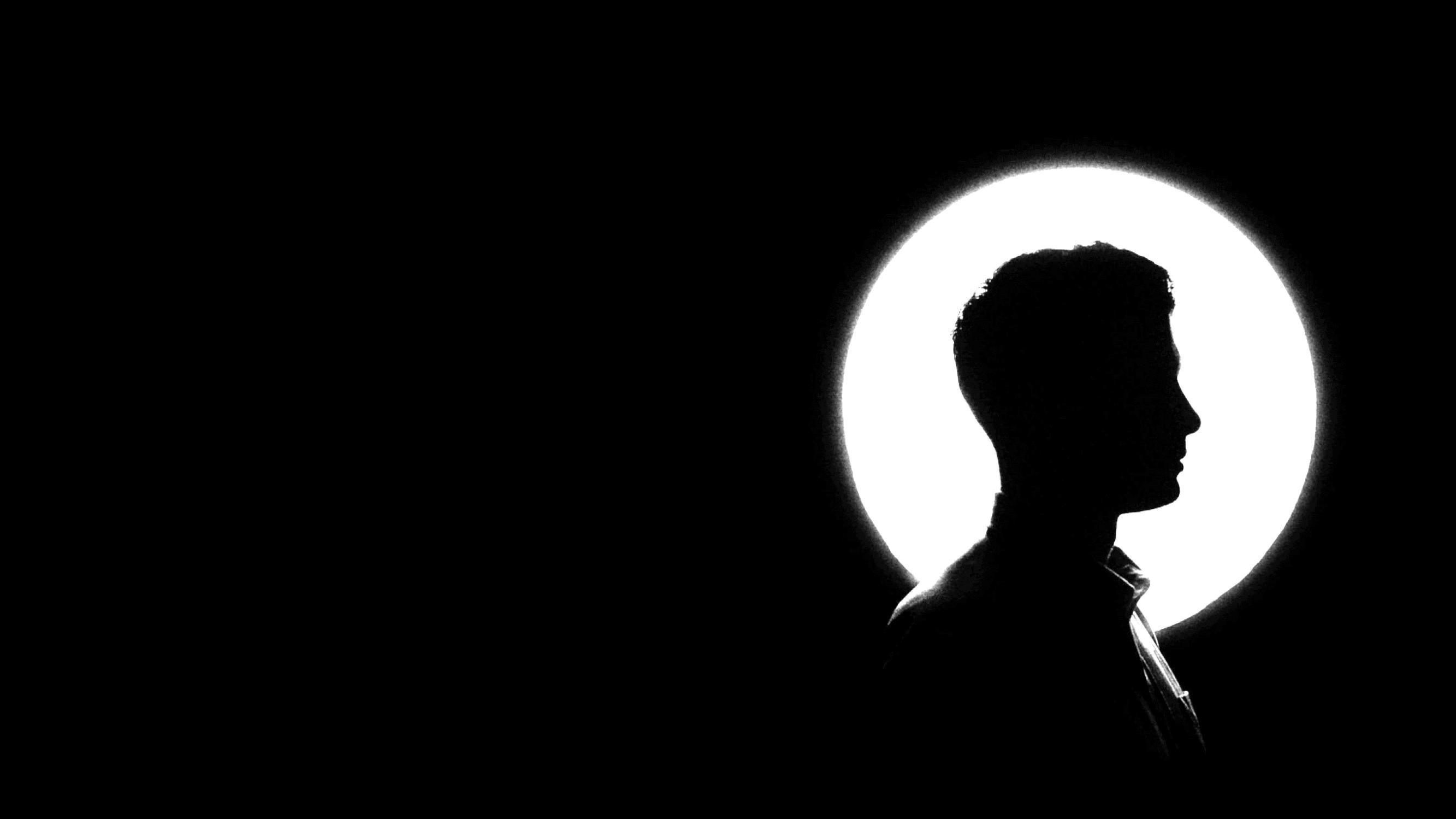 Tip no.1
Train your brain!
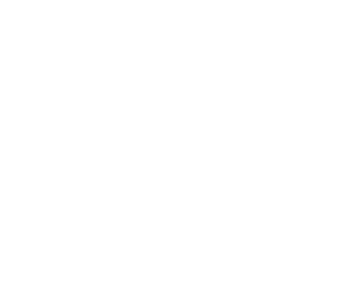 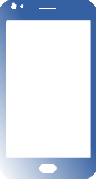 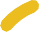 Mental Math Challenge


42
x 8
Mental Math Cards
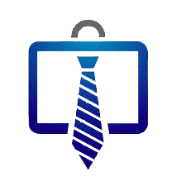 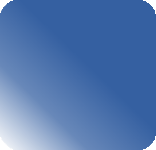 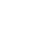 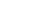 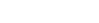 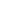 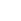 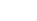 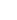 22
Tip no.2
Organize your notes
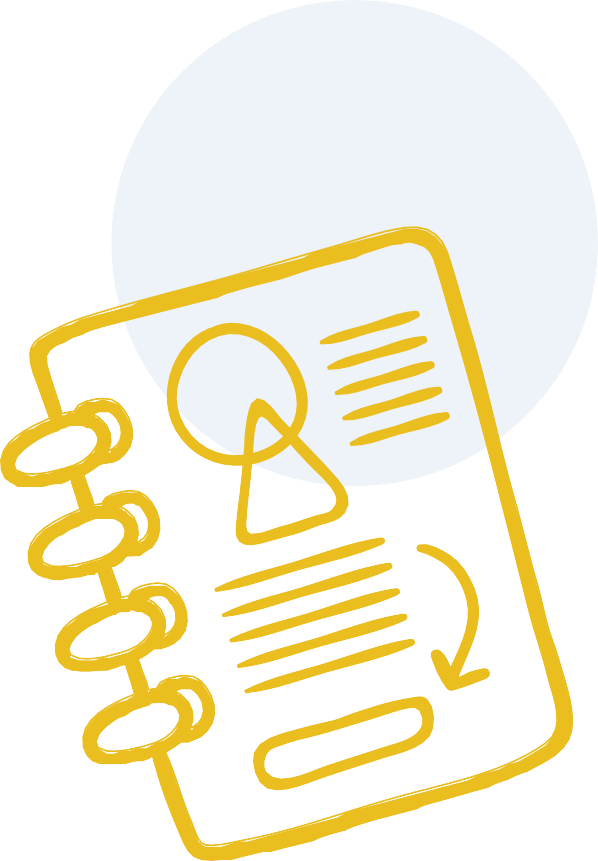 Remember that your notes are reflecting  what's in your mind!

Use one sheet of paper to write down everything that you  want to remember ... just in case you may need to sum  everything up in the end!
Instructions from interviewer, brief of the case
Our roadmap for cracking the case (in case you get lost)  Important outputs from analysis / calculations

Use a separate sheets of paper to do the calculations,  but remember to write the output somewhere else!
23
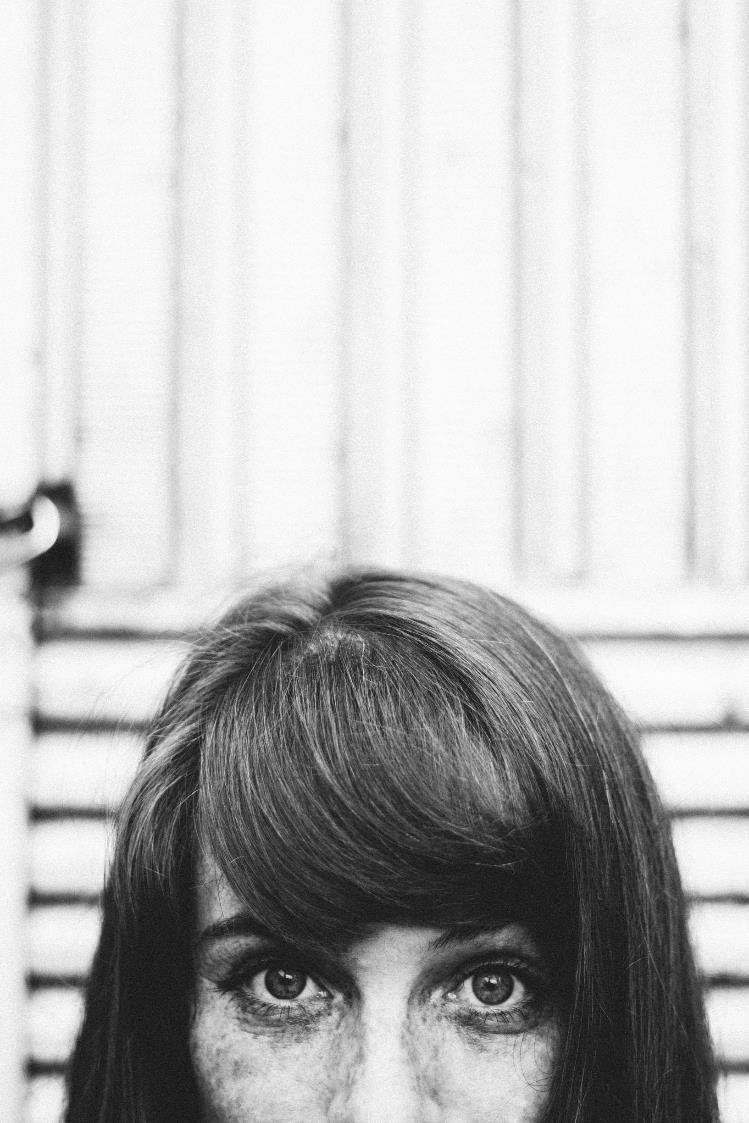 Tip no.3
Communicate properly
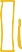 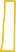 Always let your interviewer  know about

What are you doing? Why?  What are you planning to do?  How do you plan to do so?
What does the result of your  long calculations mean?
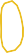 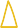 24
Tip no.4
Train ... and train again !
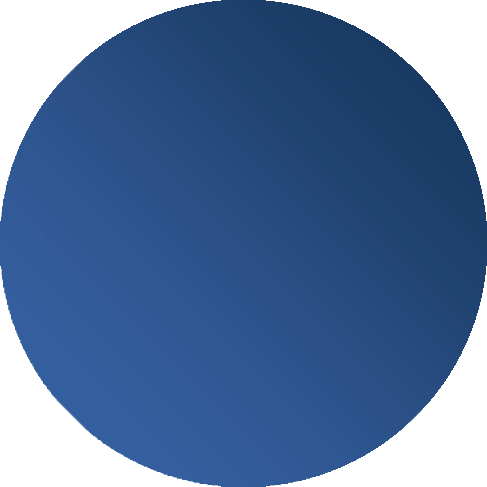 Try to  practice with  challenging  partners
Find strategy consulting  candidates all over the world
Train with other ESCP  candidates
Once you feel ready,  try to do a case with
a consultant / manager  from strategy  consulting firms
Find partner to practice anytime
(through Skype)
Try to be as much an
interviewer as a interviewee
Discover about basic framework
Share best practice
Learn about industries overview
Share cases
Apply to case cracking sessions  offered by consultancy
25
Tip no.5
Talk about yourself in a structured way
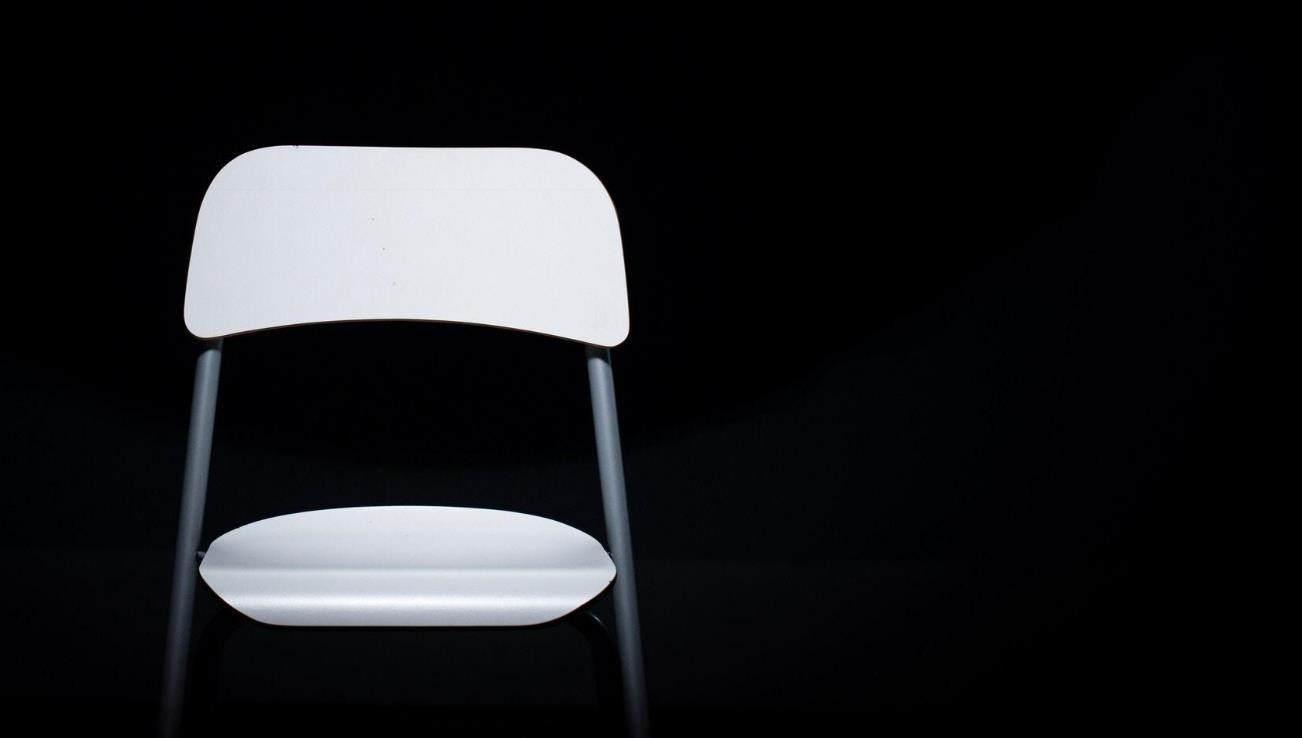 Fit session is the moment when you let  the interviewer know about yourself
Prepare a list of questions and try to answer them  in 2/3/4 structured bullet points
Try to vary examples, but don't miss the question!
Show interest towards your previous jobs
Everything that you say is supposed to make the  interviewer know more about you (and only you!)
Remember that the interviewer is only 5/7 years
older than you are ... try not to bore him /her!
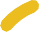 26
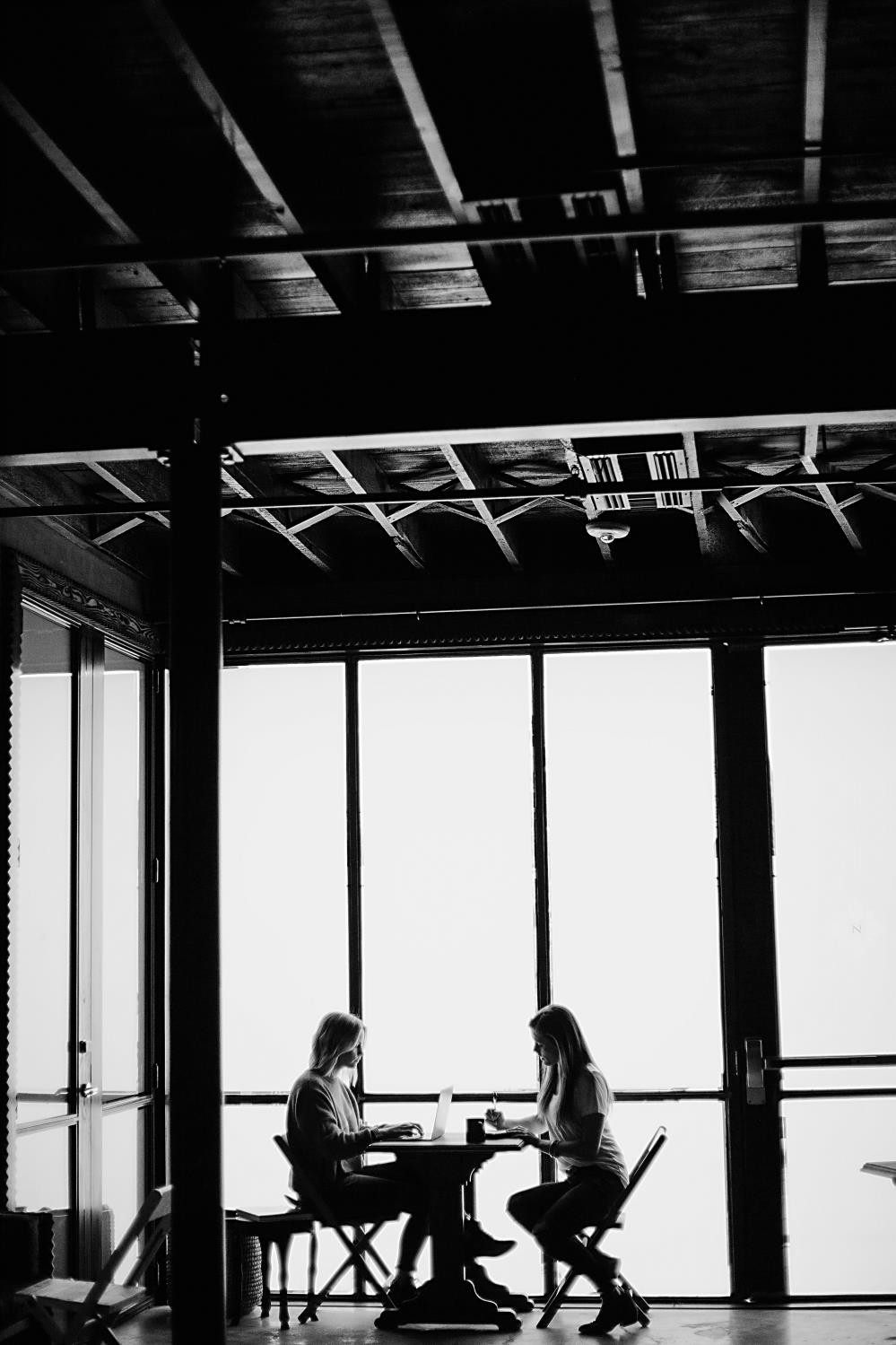 Tip no.6
Learn about consultancy firms
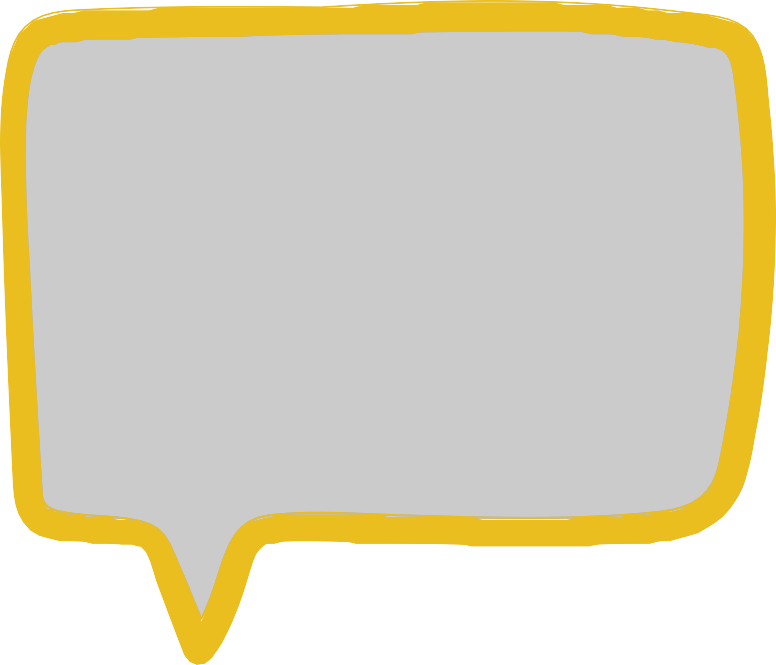 I have talked to XXX, who  is a consultant at your firm
He told me that	he has had  the chance to work on a  pro bono project in Africa
This is something important  to me because	I ...
Ask consultants about their own  experience through
Job fares
ESCP Alumni network  Friends and friends of friends
27
Tip no.7
Q&A – Ask relevant questions
Where do you see yourself in 5 years?
No, I'm fine!
Yes! I have been told that [XX] does a lot of  international projects. Have you been involved  in international projects ?
Yes, what is the timing / process  to become a senior consultant?
Yes! I have learnt from [XX] that the office  organizes an off-site week end every year.  How is the consulting team involved in the  organization? Have you been part of  organization team of any related event?
Yes, do you think I did well  at my case cracking?
28
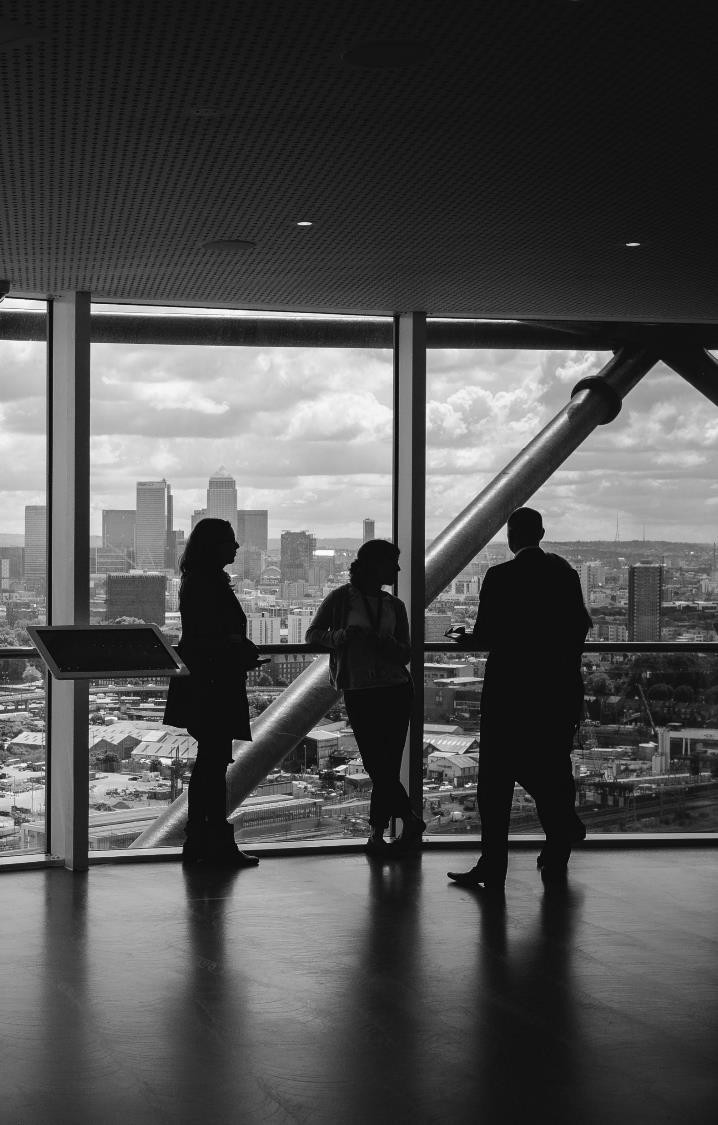 Tip no.8
Feedback – Take note, act on it
Always ask for feedback


Take notes of every feedback you  receive (who ever it comes from)


Try to act on feedback it is a key  factor to success
29
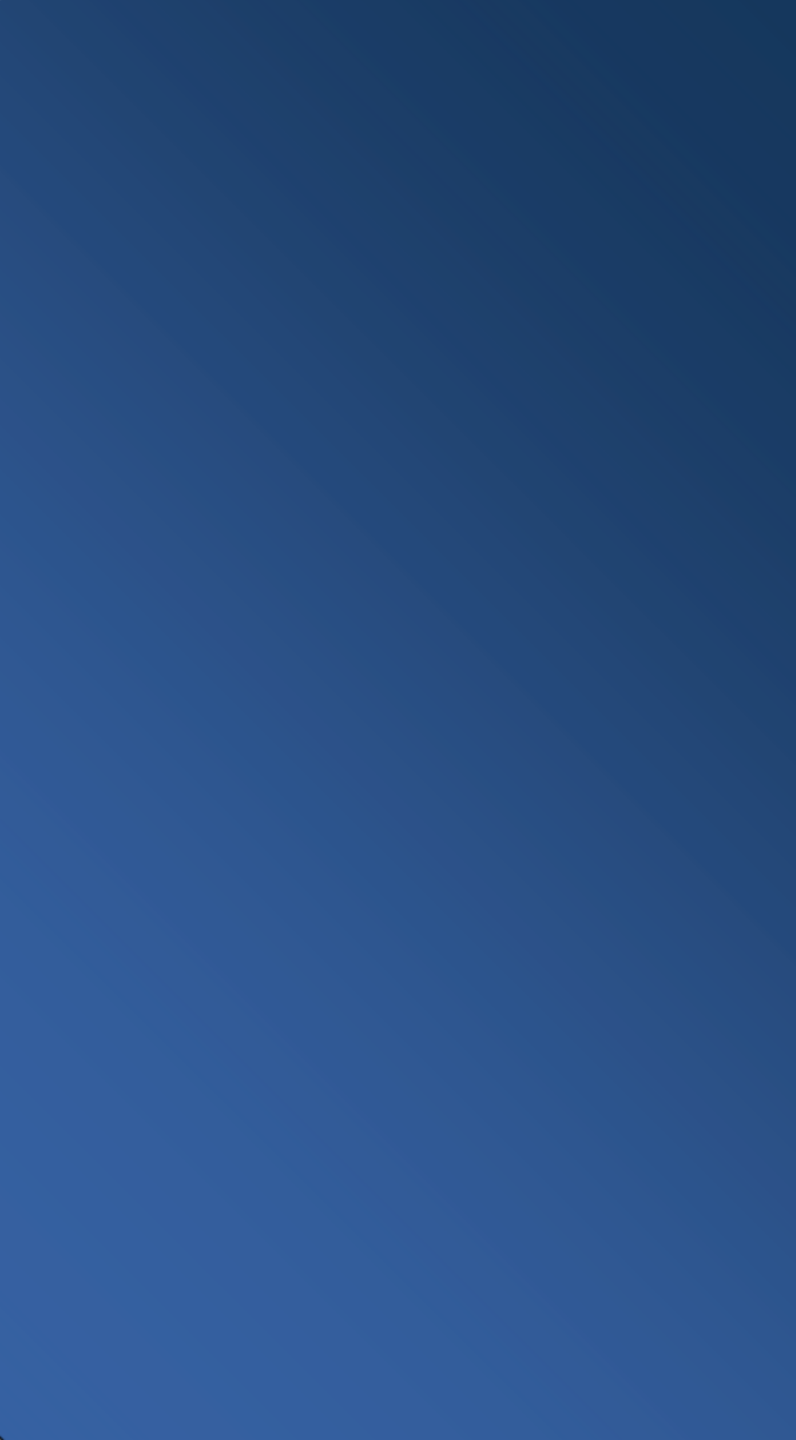 Contents
Overview of the consulting industry

Recruitment process

Getting prepared for interviews

Q&A
30
Q&A
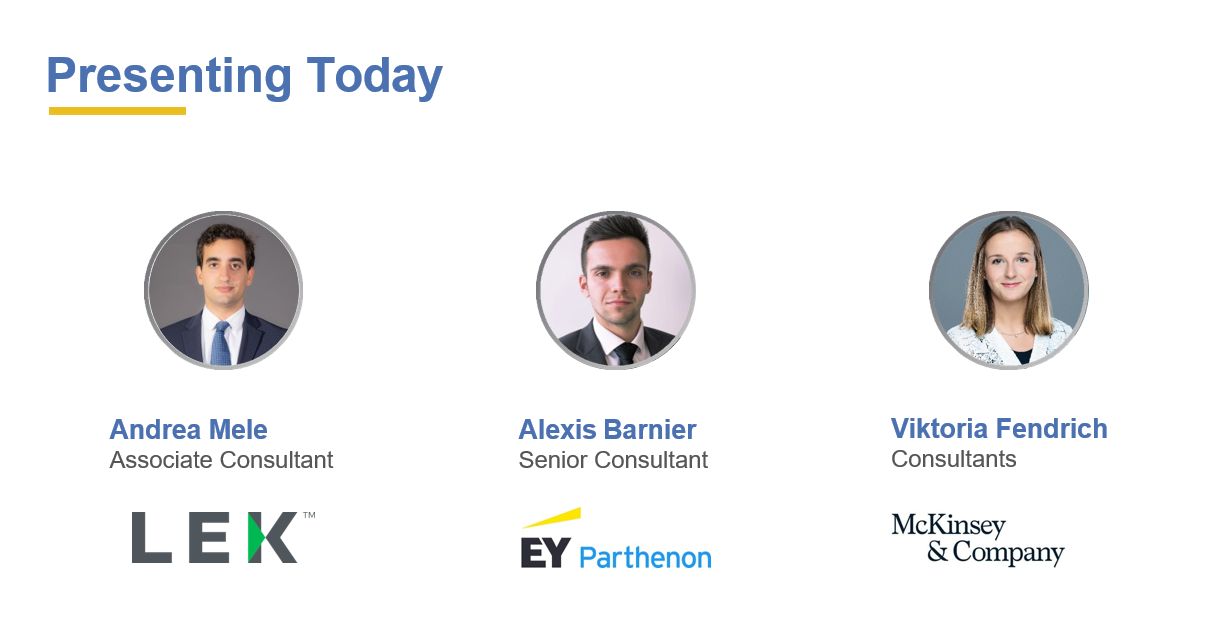 31